Let Us Not Grow Weary in Doing Good
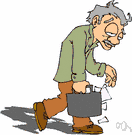 Galatians 6:7-9
Galatians 6:7-9
7 Do not be deceived, God is not mocked; for whatever a man sows, that he will also reap. 8 For he who sows to his flesh will of the flesh reap corruption, but he who sows to the Spirit will of the Spirit reap everlasting life. 9 And let us not grow weary while doing good, for in due season we shall reap if we do not lose heart.
Galatians 6:7-9
7 Do not be deceived, God is not mocked; for whatever a man sows, that he will also reap. 8 For he who sows to his flesh will of the flesh reap corruption, but he who sows to the Spirit will of the Spirit reap everlasting life. 9 And let us not grow weary while doing good, for in due season we shall reap if we do not lose heart.
Galatians 6:7-9
7 Do not be deceived, God is not mocked; for whatever a man sows, that he will also reap. 8 For he who sows to his flesh will of the flesh reap corruption, but he who sows to the Spirit will of the Spirit reap everlasting life. 9 And let us not grow weary while doing good, for in due season we shall reap if we do not lose heart.
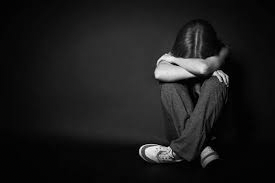 Weary: Meaning & Use
“Weary” is translation of Greek word enkakeo
“To lack courage, lose heart, be fainthearted”
Other uses of word in the New Testament
Luke 18:1-8  In prayer
2 Cor. 4:1  Concerning charge to preach gospel
2 Cor. 4:16  Regarding service amidst affliction
Eph. 3:13  At tribulation of faithful brethren
2 Thess. 3:13 In doing right while others do not
Regardless of reason, we cannot cease work
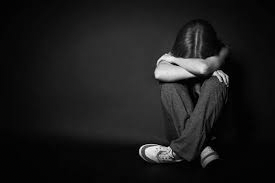 Exhortations to Endurance
Heb. 12:1, 12-13  Lay aside encumbrances
Rom. 2:7  Must pursue with patience
Heb. 3:14  Hold confidence firm to the end
2 Cor. 4:16  Focus on things eternal
2 Tim. 4:7-8  Remember security of hope
James 5:7-11  Wait for God’s deliverance
All necessary for continual endurance
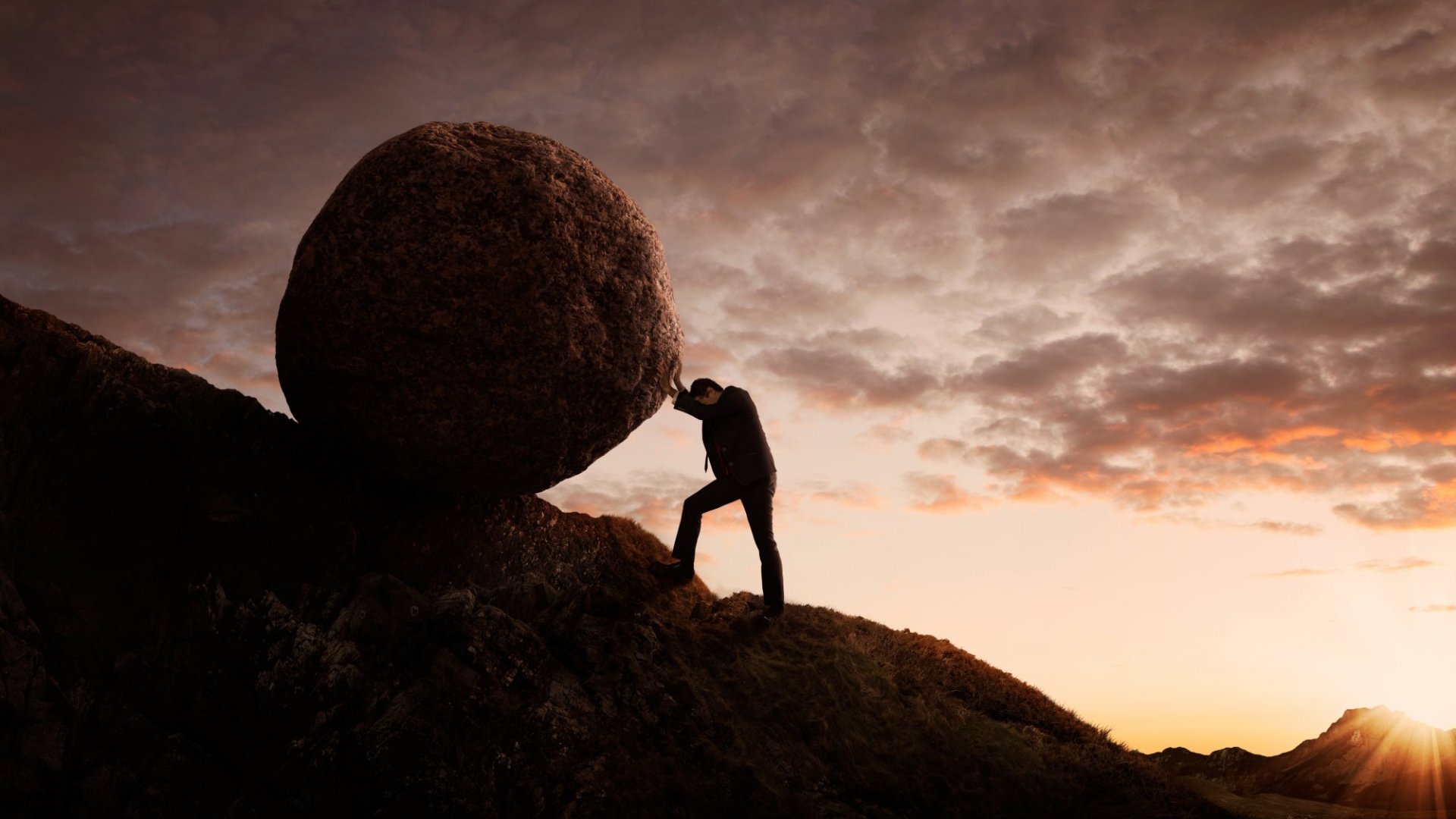 Examples to Imitate...
Noah
Abraham
Joseph
Jeremiah
Daniel
Paul
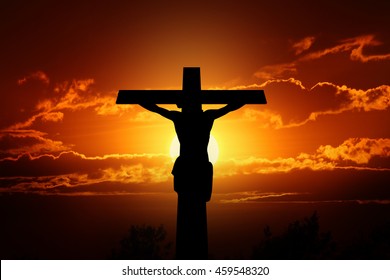 JESUS - Perfect Example
Endured bringing ultimate blessings despite greatest opposition ever faced
Heb. 2:14-18  Partook of humanity
Heb. 4:14-16  Touched with our infirmities
Heb. 5:7-9  Perfected through suffering
Heb. 12:2  Must look to Jesus’ endurance
Whatever our lot, no man has ever had to endure like Christ
Yet, He remained sinless urging us to imitate Him